PWC Basics: A Simple Chemical Process
REACTOR
A  B
Cooling
Duty
Recycle A
Fresh A
C
O
L
U
M
N
FEHE
MATERIAL RECYCLE
PROCESS INTEGRATION
Minimizes
A consumed per kg B product
Steam consumed per kg B product

ENHANCES PROCESS PROFITABILITY
ENERGY RECYCLE
Product B
PWC Basics: Chemical Process Operation
Safety
Stability
Economics
Production 
Rate
Product 
Quality
Effluent 
Specs
Production Objective Itself Can Change
Process Disturbances
Ambient 
Conditions
Sensor 
Noise
Equipment
Characteristics
Raw material
Quality
Key Production Objectives
Operate plant to meet production objectives 24X7
PWC Basics
Safety

Stability
Operate Process at Steady State
≡
0
Accumulation		Rate	Rate	Generation
        Rate			   In	 Out	       Rate
−
+
=
Need PWC to drive accumulation of all independent inventories to zero
PWC Basics
Regulatory Control System
Drives all inventory accumulation terms to zero
Ensures plant operation around a steady state

What steady state to operate at
Economic Optimum
Minimize expensive utility consumption
Maximize production
Plantwide Control Hierarchy
PLANTWIDE CONTROL SYSTEM
Economic Operation
Optimization Layer
(updates every few hrs)
Safe & Stable Operation
SETPOINT
Supervisory Control Layer
(updates every few mins)
SETPOINT
Regulatory Control Layer
(updates every few secs)
SIGNAL TO VALVE
PLANT
Measurements
Regulatory PWCS Design
What to Control
All independent inventories (DOF)
Material – Liquid level or gas pressure
Energy – Temperature or vapor pressure
Component – Composition, tray temperature (inferential)
Throughput or Production Rate
Degree of tightness of control
Should energy inventories be tightly controlled?
Should surge level inventories be tightly controlled?
What to manipulate
Pair close
Fast dynamics
Tight closed loop control
Location of through-put manipulator a key decision for inventory management and economics
The Transformation of Variability Perspective
Steam Flow
Steam Flow
Temperature
Temperature
CONTROL
SYSTEM
Agent for transformation / management of process variability
TC
TT
HEAT EXCHANGER EXAMPLE
Control
Valve
Steam in
Transmitter
HEAT EXCHANGER
Process Stream in
Process Stream out
Condensate out
Where to Transform Variability
Surge level
Does not affect steady state
Regulate loosely for filtering out flow transients
Energy Inventories
Regulate tightly to guarantee safety (rxn runaway?)
Product quality
Regulate tightly
Minimize “free” product give-away
Production rate
Often “loose” is OK (eg meet the monthly target)
Recycle loop circulation rates
Regulate to avoid large drifts
All equipment inside recycle loop see acceptable variability
Nonlinearity in Material Recycle Loops
NO FEASIBLE STEADY STATES
Recycle Rate
Snowballing
Fresh Feed Rate
Fixing the fresh feed rate of a recycled component is NOT a good idea

Possibility of overfeeding induced instability
Material Recycle Snowball Effect
TPM
Recycle A
Fresh A
REACTOR
C
O
L
U
M
N
A  B
Cooling
Water
RC
PC
TC
LC
LC
LC
TC
FC
Product B
R
Recycle loop shows large swings
Large Throughput De-rating
FA
%
Time
Material Recycle Snowball Effect
TPM
Recycle A
Fresh A
REACTOR
C
O
L
U
M
N
A  B
Cooling
Water
RC
PC
TC
LC
LC
LC
TC
FC
Product B
No large swings in recycle rate
Lower Throughput De-rating
Alternative Material Balance Control Schemes
Fixed Feed
Recycle Floats
P
P
F
F
FC
FC
IC
IC
IC
IC
Recycle
Recycle
Fixed Recycle 
Feed Floats
Configure control structure to transform recycle rate variability out of the recycle loop
PWC Basics: Throughput Manipulation
TPM
*
*
Unit 2
Unit 2
Unit 3
Unit 3
Unit 1
Unit 1
Lost production
FC
LC
LC
LC
FC
LC
LC
LC
TPM
No (min) production loss
THROUGHOUT MANIPULATOR (TPM)
The setpoint adjusted to effect a change in production/processing rate
PWC Basics: TPM Selection
When is TPM choice flexible
Large storage tanks supply the fresh feed(s)
Variability in storage tank level is acceptable
Allows structures that bring in fresh feed(s) as make-up
Usually plant designs have large recycle rates
Design in the snowballing region
Capacity bottleneck then is likely inside the loop
Where to locate the TPM
Inside the recycle loop
If multiple recycle loops, on a common branch
If bottleneck is known, AT the bottleneck
Reactor Separator Recycle Process
C
O
L
U
M
N
FA
Control DOFs		  9
Surge Levels		-2
Given Column Pr	-1
---------------------------------
Steady State DOF	6
---------------------------------
FB
A + B → C
Product C
PWCS Design: TPM at Fresh Feed
C
O
L
U
M
N
PC
LC
TC
FC
LC
TC
FC
LC
CC
X
FA
TPM
FC
FB
A + B → C
Product C
PWCS Design: Recycle Drifts
Beware of subtle plantwide recycle loop inventory drifts
	Stoichiometric feed balancing

Plantwide balances close slowly due to recycle

Always  examine process input-output structure
	Every component must find a way out or get consumed (DOWNS’ DRILL)
FC
IC
IC
FA
Recycle A
PC
Recycle B
FB
For (near) pure C product, FA = FB
PWCS Design: TPM at Column Boilup
C
O
L
U
M
N
FC
PC
FC
LC
TC
CC
LC
TC
LC
X
FA
FC
FB
A + B → C
TPM
Product C
PWCS Design Steps
DOF analysis and control objectives
Production rate, Product quality
Safety limits (eg UFL < gas loop composition < LFL)
Inventories
Economic
Choose TPM
Feed set by an upstream process
On demand operation (utility plants)
Flexible
Inside the recycle loop at the feed of the most non-linear/fragile unit
If bottleneck is known, at the bottleneck inside the recycle loop
Design “local” loops for closing all independent material and energy balances around the TPM
Radiate outwards from the TPM
Check consistency of material / energy balance closure (Downs’ Drill)
Design economic control loops
Active constraint control & SOCV control
Mode I Optimum Operation
C
O
L
U
M
N
OBJECTIVE 
MIN J = Boilup 
         at given throughput
	subject to process constraints
FA
FB
ACTIVE CONSTRAINTS
TrxrMAX 	Max reactor temperature
LVLrxrMAX	MAX reactor level
xCprdMIN 	MIN product purity

EQUALITY CONSTRAINT
P	Given throughput

UNCONSTRAINED DOFs
SOCV1    L/F 	Reflux to feed ratio
SOCV2    [A/B]rxr 	Reactor A/B ratio
A + B → C
Product C
Mode II Optimum Operation
C
O
L
U
M
N
OBJECTIVE 
MAX J = Throughput (P)
	subject to process constraints
FA
ACTIVE CONSTRAINTS
TrxrMAX 	Max reactor temperature
LVLrxrMAX	MAX reactor level
xCprdMIN 	MIN product purity
∆PMAX	Capacity bottleneck

UNCONSTRAINED DOFs
SOCV1    L/F 	Reflux to feed ratio
SOCV2    [A/B]rxr 	Reactor A/B ratio
FB
A + B → C
Product C
PWCS Design: TPM at Fresh Feed
C
O
L
U
M
N
PC
LC
TC
FC
LC
TC
FC
LC
CC
X
MODE II CONSTRAINTS
TrxrMAX, LVLrxrMAX 
xCprdMIN ,ΔPMAX
SOCVs 
L/F, [A/B]rxr
[A/B]rxr
L/F
FA
TPM
FC
CRC
FB
LVLrxrMAX
X
MAX
CC
MAX - δ
A + B → C
∆PC
TrxrMAX
Long Loop → Large δ
xCprdMIN
∆PMAX - δ
Product C
PWCS Design: TPM at Fresh Feed
C
O
L
U
M
N
PC
LC
TC
FC
LC
TC
FC
LC
CC
X
[A/B]rxr
L/F
TPM
FA
FC
LS
CRC
FB
LVLrxrMAX
X
CC
A + B → C
∆PC
TrxrMAX
Long Loop → Large δ
xCprdMIN
∆PMAX - δ
Product C
PWCS Design: TPM at Bottleneck
C
O
L
U
M
N
FC
PC
FC
LC
TC
CC
LC
TC
LC
X
MAX
MAX - δ
Negligible back-off
[A/B]rxr
L/F
FA
FC
LVLrxrMAX
CRC
FB
X
CC
A + B → C
TPM
∆PC
TrxrMAX
xCprdMIN
∆PMAX - δ
Product C
PWCS Design: TPM at Bottleneck
C
O
L
U
M
N
FC
PC
FC
LC
TC
CC
LC
TC
LC
X
[A/B]rxr
L/F
FA
FC
LVLrxrMAX
CRC
FB
X
CC
TPM
A + B → C
∆PC
LS
TrxrMAX
xCprdMIN
∆PMAX
Product C
Switching Regulatory Control Structure
C
O
L
U
M
N
PC
LC
LC
FC
LC
TC
CC
FC
TC
X
[A/B]rxr
L/F
TPM
FA
FC
LS
CRC
−5%
FB
X
LVLrxrMAX
LS
CC
−2°C
A + B → C
∆PC
HLC
LTC
Σ
Σ
LS
∆PMAX
TrxrMAX
xCprdMIN
Product C
Summary
Locate TPM at bottleneck inside recycle loop

Economic considerations play a major role in regulatory control layer design

COMMON SENSE MUST PREVAIL
Everything must be carefully thought through
It pays to be systematic
Case Study I: Ester Purification Process
Recycle
QCnd
L
D
FH2O
FCol
Distillation column
QReb
Ethyl acetate
Ethanol
Water
Extractor
FFeed
FTot
FEster
FAlc-wash
28
Flowsheet Material Balances
Recycle
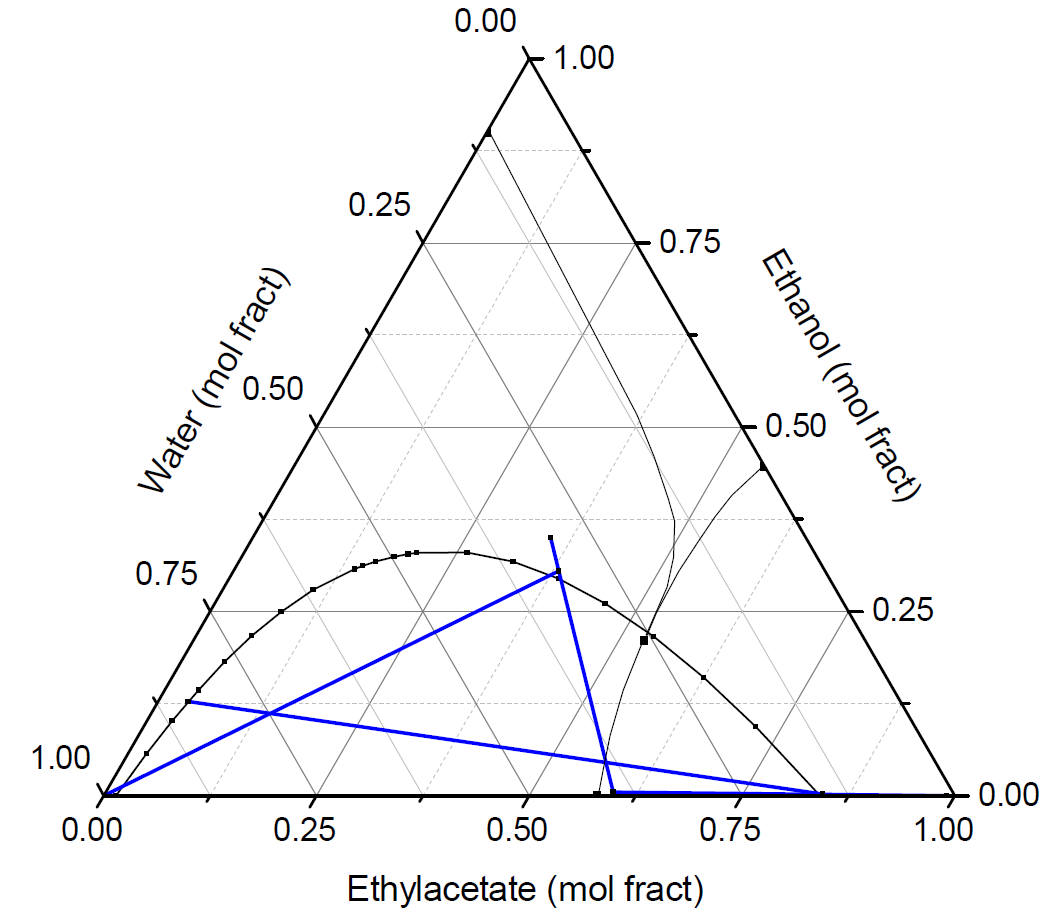 QCnd
L
D
Fresh feed
FH2O
FCol
LLX feed
Distillation column
Alcohol wash
Column feed
QReb
Extractor
Water feed
FFeed
FTot
FEster
Product
EtOH-H2O recycle
FAlc-wash
29
Control Objective
Operate plant to maximize ester production

BOTTLENECK
Maximum water solvent rate to the extractor
Hydraulic constraint
Limits alcohol extraction capacity
Steady State Bifurcation Analysis
(a)
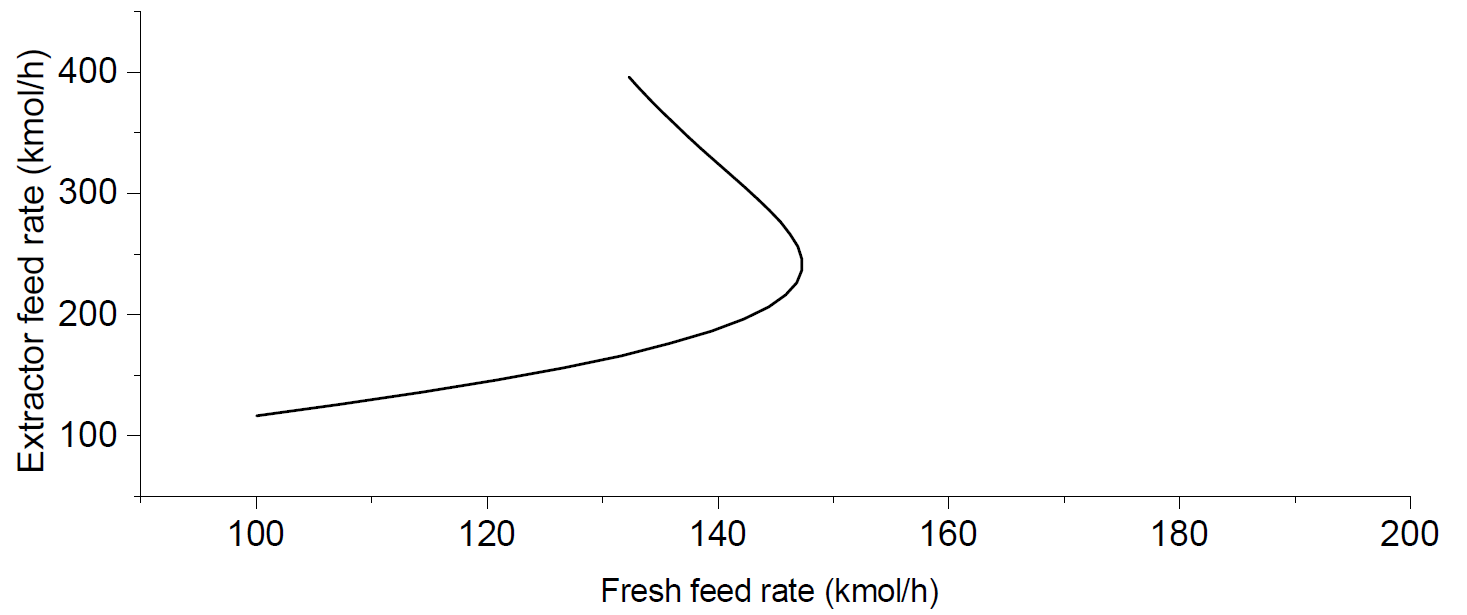 Infeasible setpoint
(b)
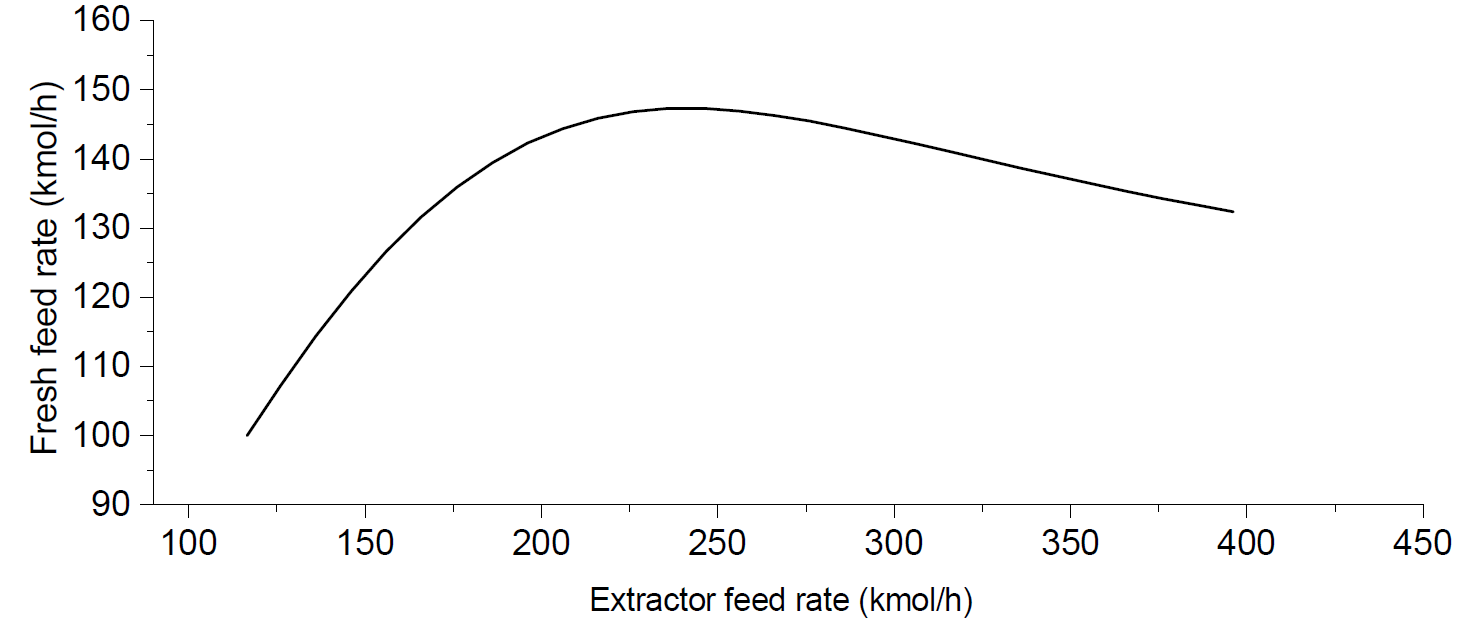 No setpoint Infeasibility
Fresh Water Rate = MAX
31
Control Structure 2
PC
FC
LC
LC
TC
LC
LC
FC
X
Recycle
QCnd
MAX
L
D
FC
FH2O
FCol
Distillation column
QReb
Extractor
TPM
FFeed
FTot
FEster
FAlc-wash
32
CS1: TPM at Bottleneck Feed
PC
FC
LC
LC
TC
LC
LC
FC
X
Recycle
QCnd
MAX
L
D
FC
FH2O
FCol
Distillation column
QReb
Extractor
TPM
FFeed
FTot
FEster
FAlc-wash
33
CS1: TPM at Bottleneck Feed
PC
FC
LC
LC
TC
LC
LC
FC
X
Recycle
QCnd
MAX
L
D
FC
FH2O
FCol
Distillation column
QReb
Extractor
TPM
FFeed
FTot
FEster
FAlc-wash
34
CS2: TPM at Fresh Feed
PC
FC
LC
LC
TC
LC
LC
FC
X
Recycle
QCnd
MAX
L
D
FC
FH2O
FCol
Distillation column
QReb
Extractor
TPM
FFeed
FTot
FEster
FAlc-wash
35
CS1 Closed Loop TransientsLarge Feed Composition Change
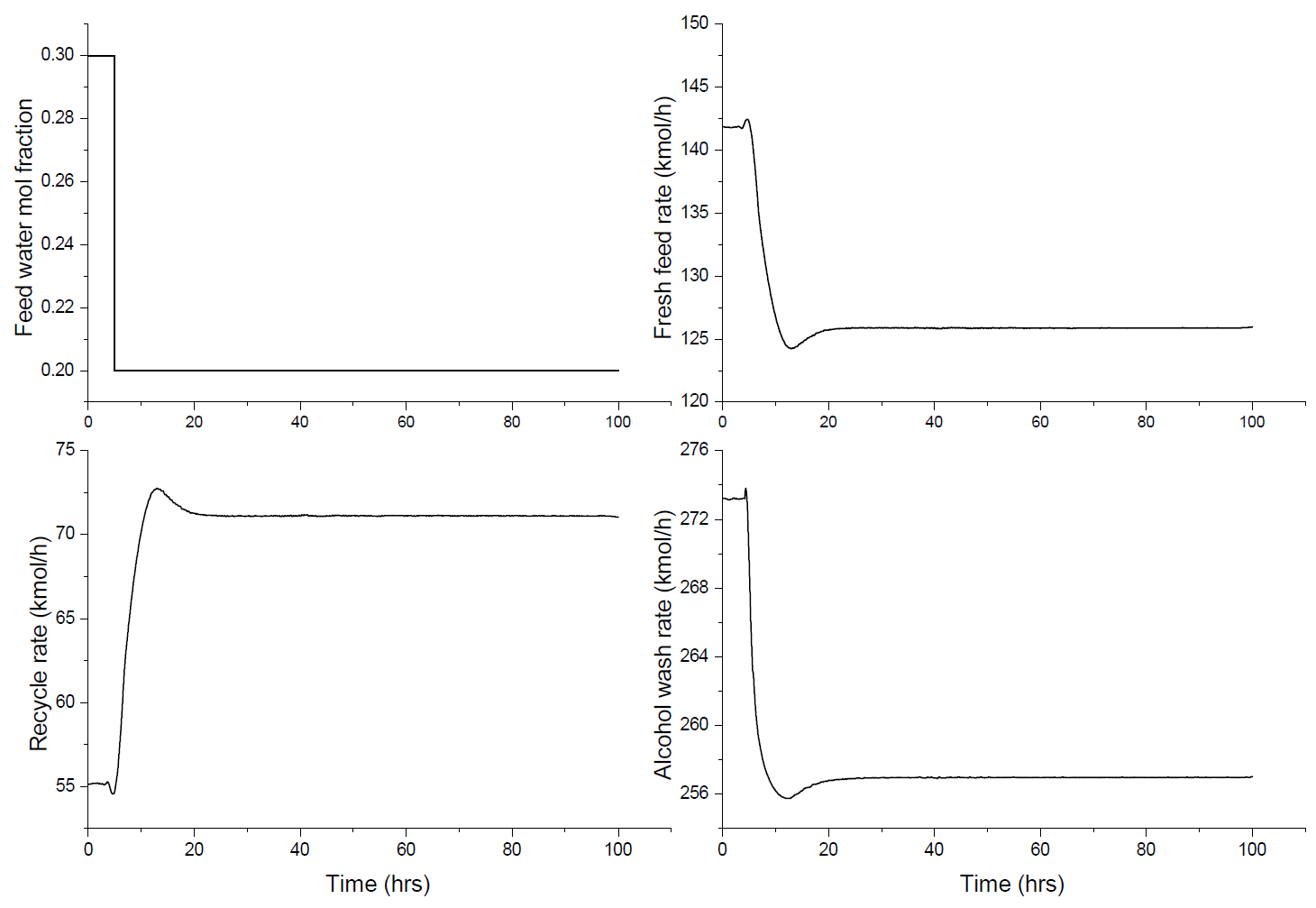 CS2 Closed Loop TransientsLarge Feed Composition Change
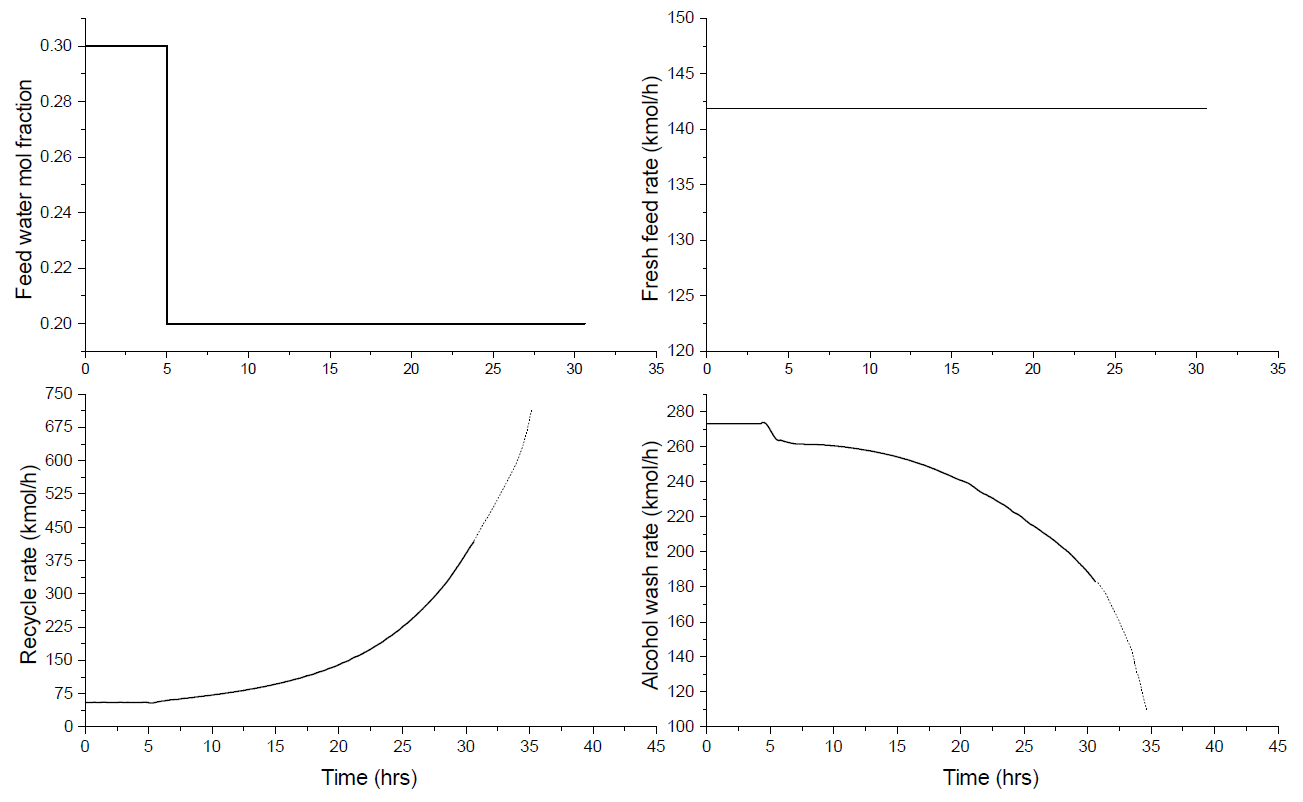 Throughout Maximization Results
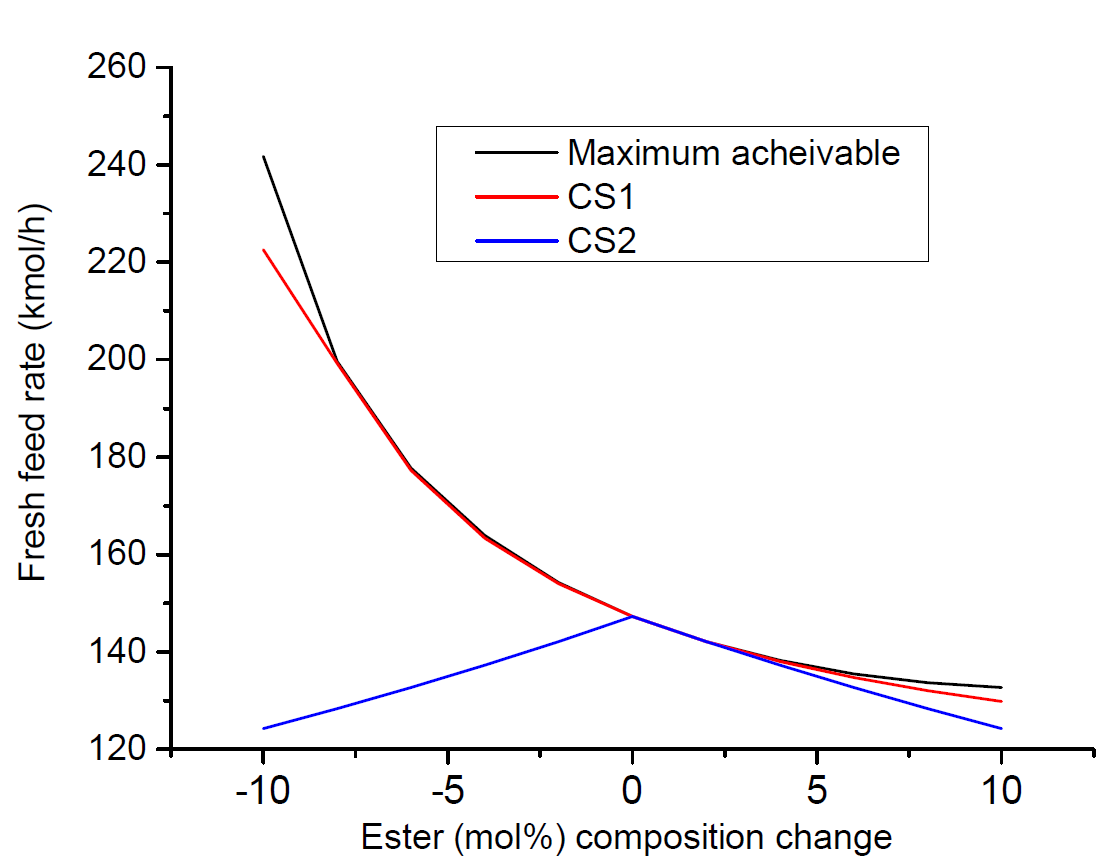 CS1 → Self regulatory
CS2 → Overfeeding infeasibility
174 kmol/h
Nominal maximum throughput
147.3 kmol/h
136 kmol/h